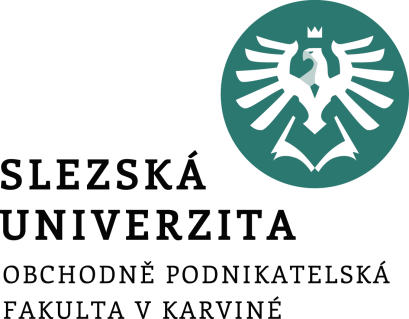 EKONOMICKÁ EFEKTIVNOST (ROE, EVA), MANAŽERSKÝ ZISK
Ing. Markéta Šeligová, Ph.D.
Příklad
Předmětem činnosti obchodní společnosti ZEKO, a.s., je nákup a prodej stavebních strojů a zařízení. Společnost má v České republice dvě regionální pobočky v Kladně a v Olomouci. 

Obě pobočky jsou srovnatelné z hlediska počtu zaměstnanců i velikosti trhu; v roce 2018 dosáhly stejných výnosů z prodeje, stejných nákladů a tedy stejného zisku před úroky a zdaněním (viz tabulka). Požadovaná rentabilita aktiv činí 12 %.
[Speaker Notes: csvukrs]
Příklad
[Speaker Notes: csvukrs]
Příklad
S činností obou poboček bezprostředně souvisejí také vybrané položky aktiv a pasiv z rozvahy:
[Speaker Notes: csvukrs]
Příklad
Proč ředitel pobočky v Kladně nesouhlasil s výrokem uvedeným v závěrečné zprávě o hospodaření společnosti, ve které bylo vyhodnoceno, že obě pobočky přispívají stejnou mírou k ekonomickým výsledkům celého podniku?
[Speaker Notes: csvukrs]
Řešení
Kalkulační úroky = čistý pracovní kapitál (ČPK) * požadovaná rentabilita aktiv
[Speaker Notes: csvukrs]
Řešení
Manažerská výsledovka pro rok 2018:
[Speaker Notes: csvukrs]
Děkuji za pozornost